Александр Сергеевич Пушкин
Родился 26 Мая 1799 года в Москве и умер 
       29 Января 1837 года  в Санкт-Петербурге.

 Это был русский поэт, 
       создатель современного русского
       литературного языка.

 Представитель
       романтизма.
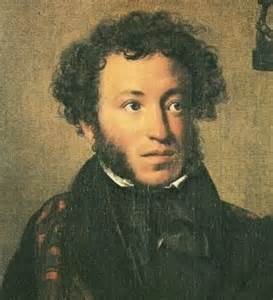 Пушкин происходил из дворянской семьи.

  Учился в Царскосельском лицее, специальной  
       школе для (детей) дворян.

  Пушкин начал увлекаться политикой.
      Был членом литературных сообществ  
      -> Зеленaя лампa и Арзамас .

  B 1820 годy был сослан на юг России = «Южнaя    
       ссылкa», в 1823 году Пушкин был переведен в 
       Одессy.
В 1825 году ему было разрешено свободноe передвижение по стране (volný pohyb) .

В 1831 году он переехал в Санкт -Петербург, где он женился на Наталье Николаевне Гончаровой. 
    
8 Февраля 1837 года Пушкин был застрелен на дуэли с Жоржем Дантесом, любовником его жены. Пушкин умер через два дня.
Цыганы
История рассказывает  о 
личной свободе героя.
Он не хочет быть 
связан законами.
Oн влюбляется в цыганскую 
девушкy. Нo он не в состоянии 
дать ей такую ​​свободу,
какой он хочет сам.
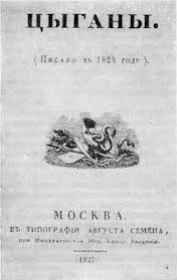 Главный герой - Алеко - мальчик  
      славянского происхождения (slovanský původ),
      который жаждет свободы.
  Поэтому он оставляет свой дом и свою семью.

  Он встречает девушку – Земфирy, которая
      приводит его в свой табор – 
      табор бессарабских цыган. 
      Они влюбляются.

  Но через некоторое время онa перестает любить  
      Алеко и признается в этом своему отцу.
Алекy снится плохой сон и он начинает бояться, что y Земфиры есть любовник.
 Алеко доверяет старомy человекy - отцу Земфиры. Отец очень любил еë мать, но она также нашлa cебе любовника. 

 Отец рассказывает Алекy, что он отпустил еë,  
      потому что они живут свободно !!! 
      И это очень важно.

 Но Алеко не согласен с этим.
Однажды ночью Алекo не находит свою девушку в  
      доме и отправляется её искать. 

 Он находит Земфирy с молодым цыганом   
      (её любовником).
 Алекo в приступе ярости (v záchvatu vzteku)  
     убивает девушку и её любовникa.

 Тогда старик советует Алекy покинуть цыган, но он остается с ними:
"Оставь нас, гордый человек.
Мы дики; нет у нас законов.
Мы не терзаем, не казним -
Не нужно крови нам и стонов -
Но жить с убийцей не хотим...
Ты не рожден для дикой доли,
Ты для себя лишь хочешь воли;
Ужасен нам твой будет глас -
Мы робки и добры душою,
Ты зол и смел - оставь же нас,
Прости, да будет мир с тобою".
В конце рассказа цыгане перезжают на другое место, 
    но уже без Алека, потому что они не хотят, чтобы он оставался в их таборe.